Stage 9: Relay Programming
Objectives
Practice communicating ideas through codes and symbols
Use teamwork to complete a task
Verify the work of their teammates to ensure a successful outcome
Vocabulary
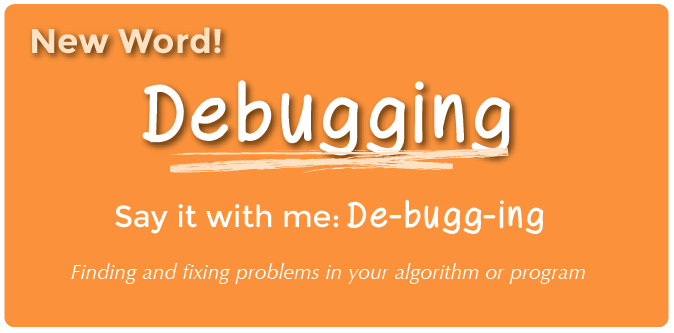 Review Graph Paper Programming
What did we do in graph paper programming?
What symbols did we use to code?
We will be using those same symbols today to debug code!
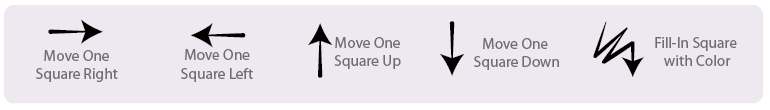 Relay Race
Work with a partner (sit next to each other)
I will show image & code
Star is where the coding starts
Pairs will work to find the error in the code (debug)
First team to stand up with correct code will get a point
Team with the most points wins!
Get Ready!
Get Set!
Go!
Debug 1
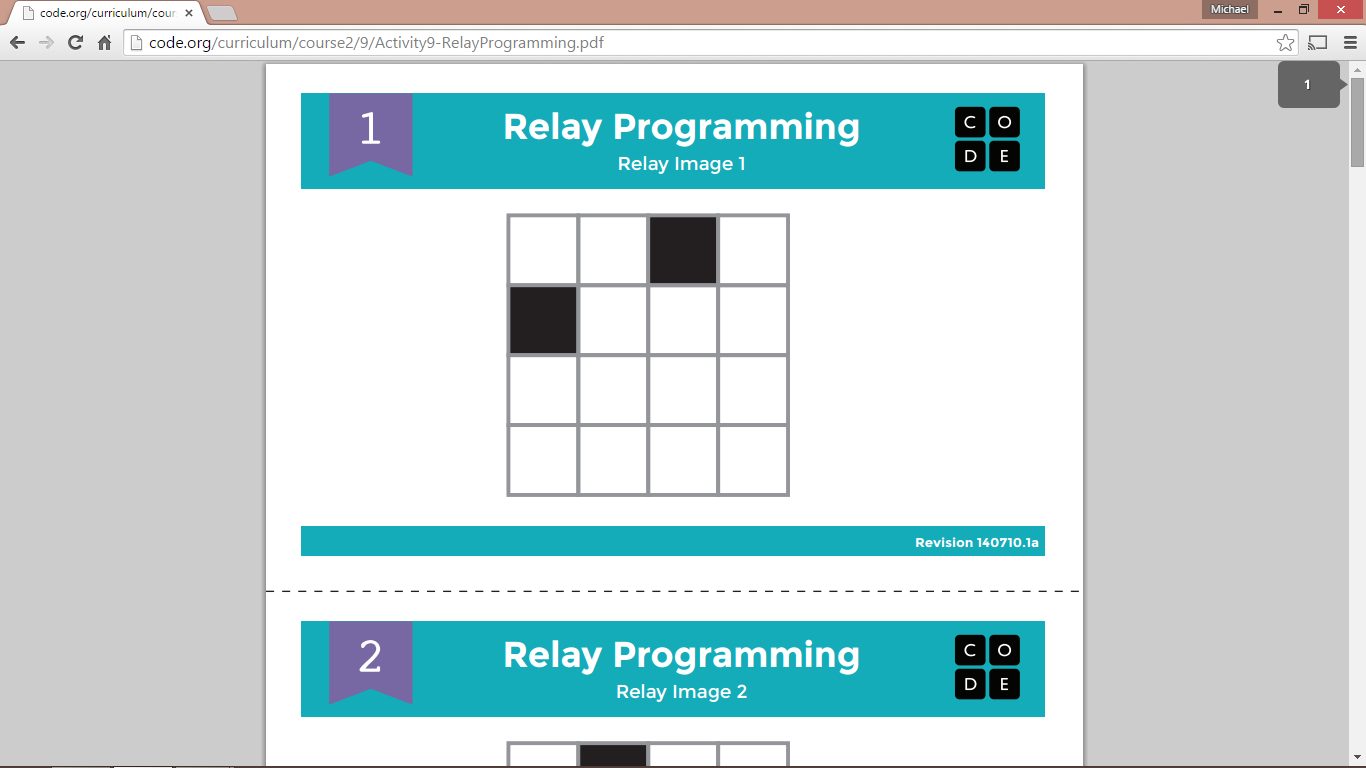 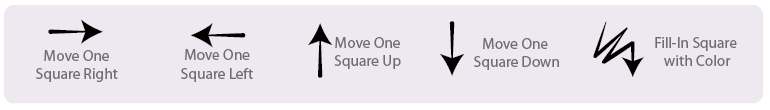 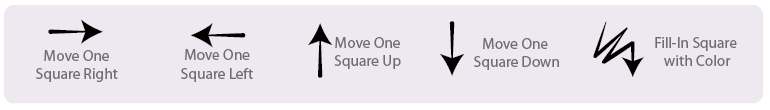 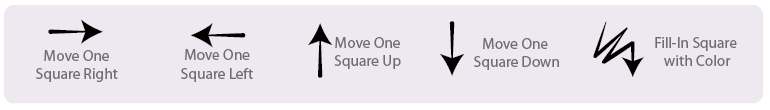 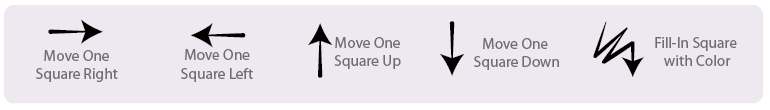 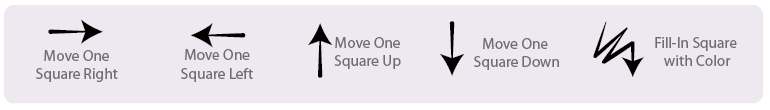 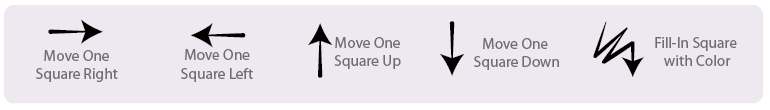 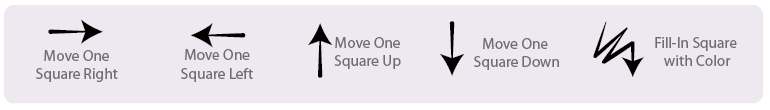 Debug 1 - Answer
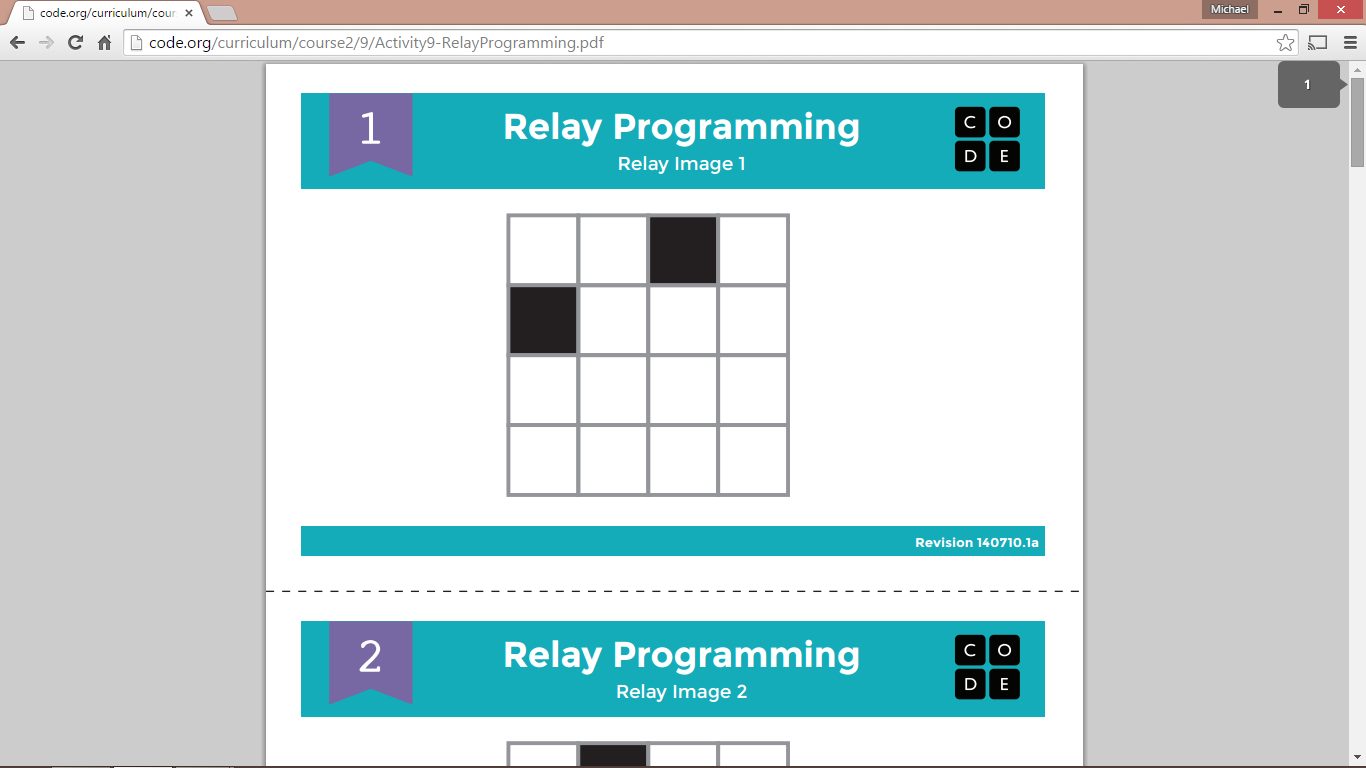 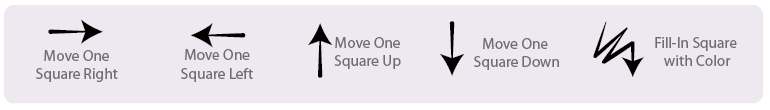 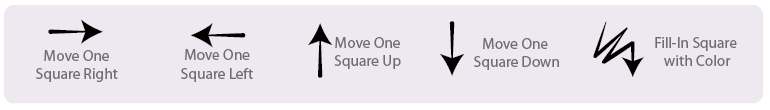 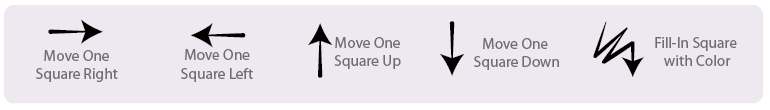 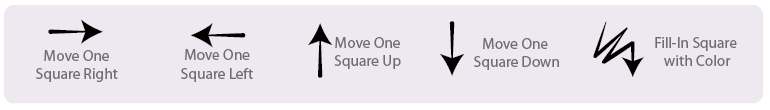 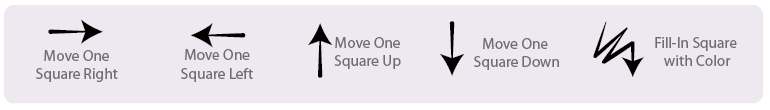 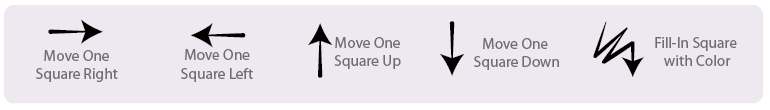 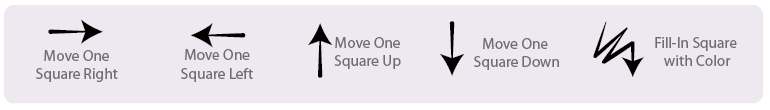 Debug 2
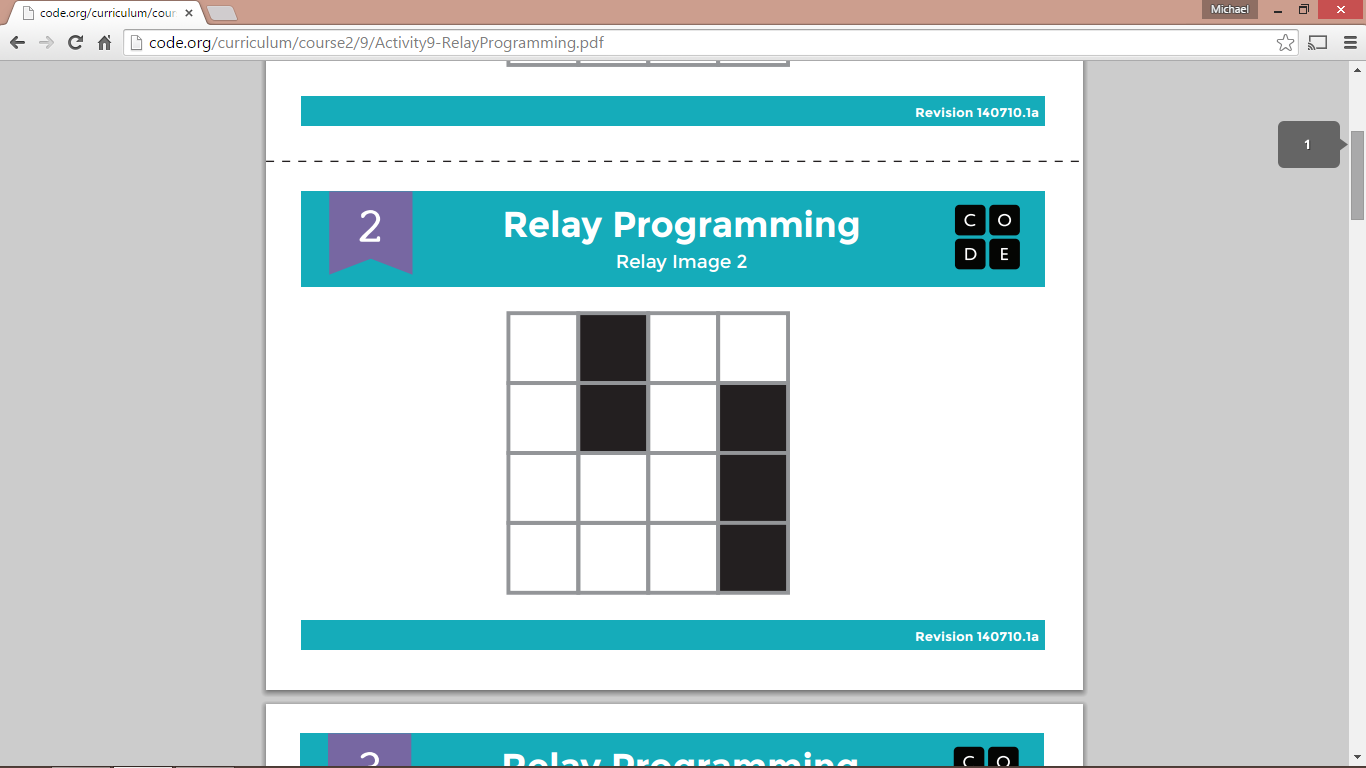 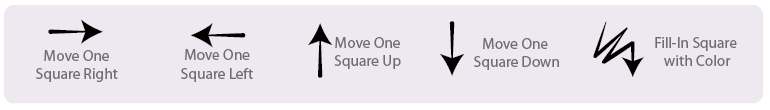 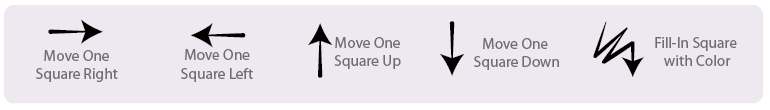 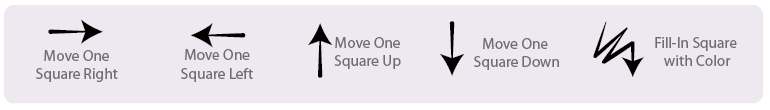 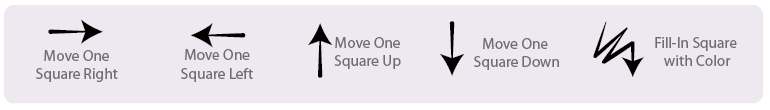 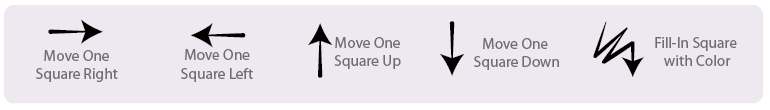 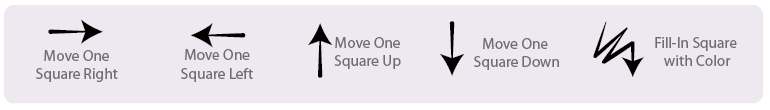 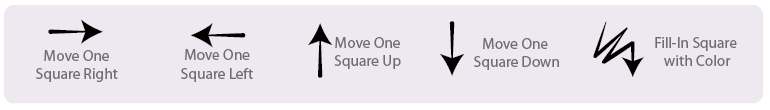 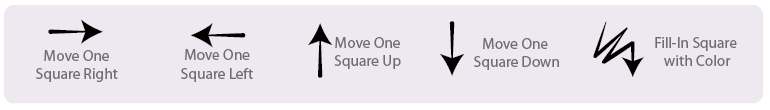 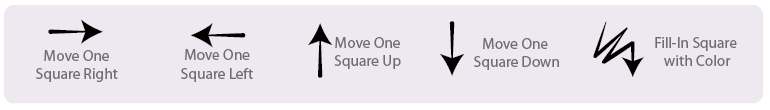 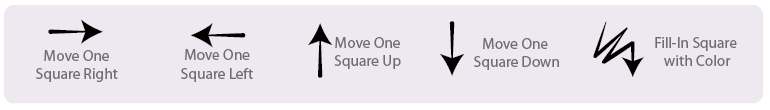 Debug 2 - Answer
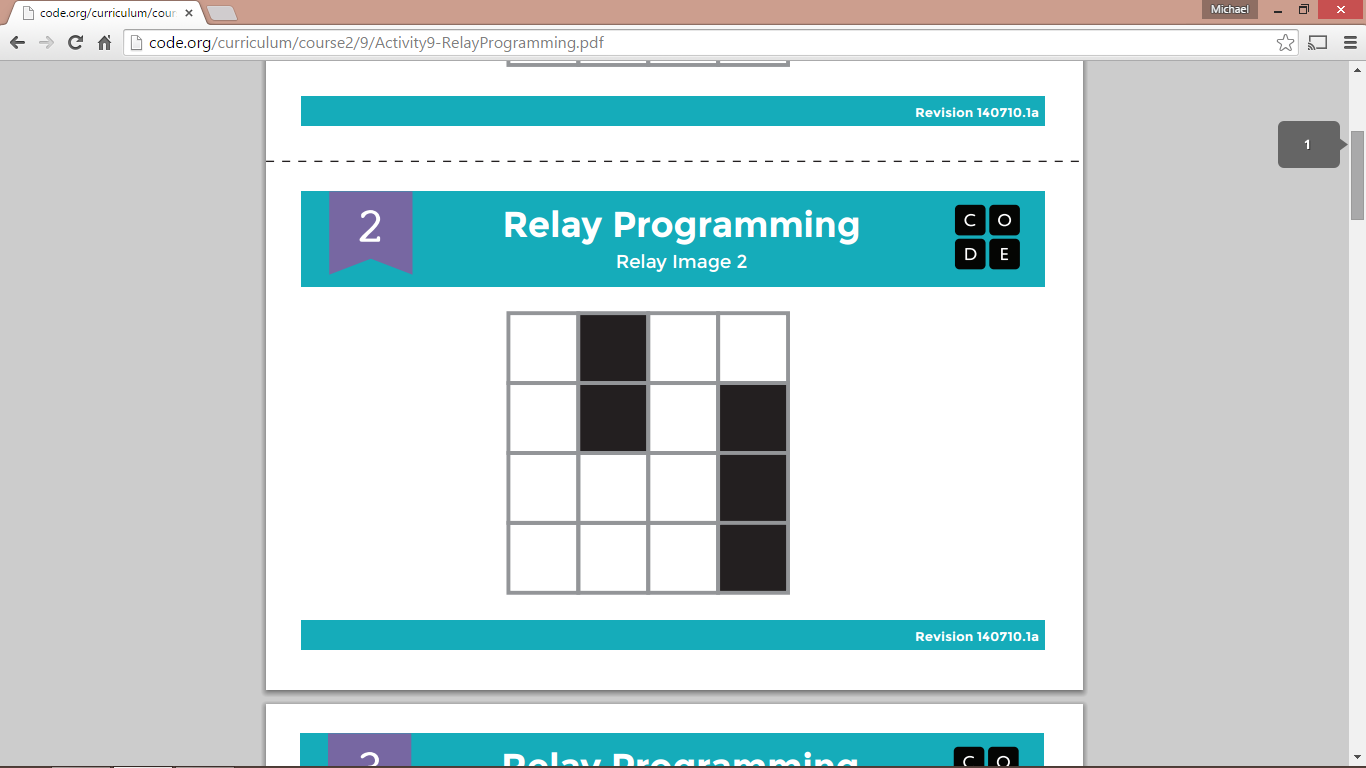 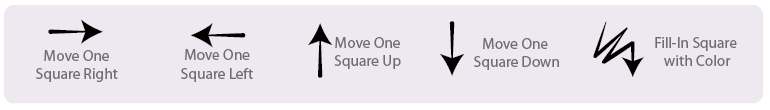 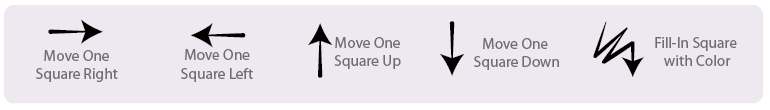 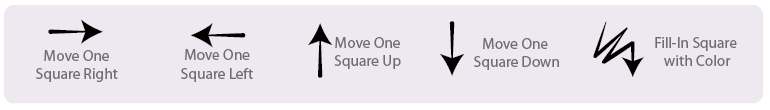 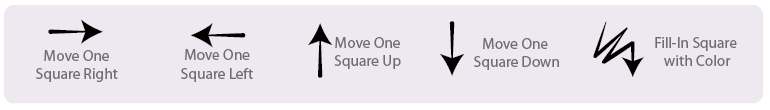 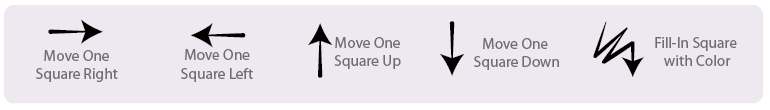 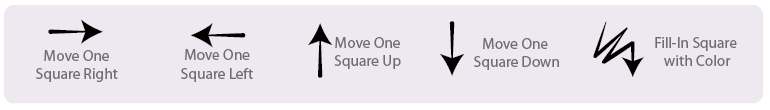 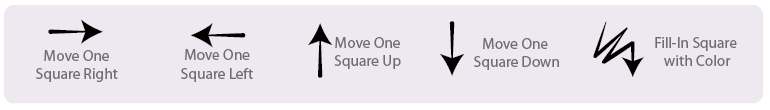 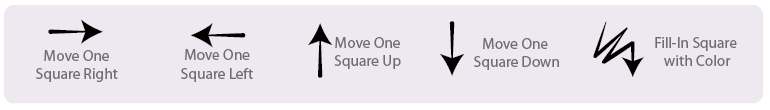 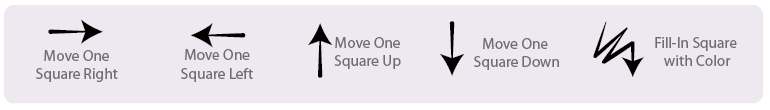 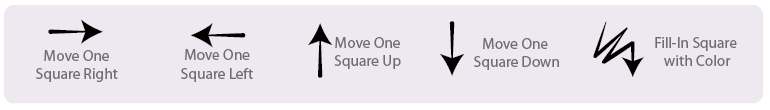 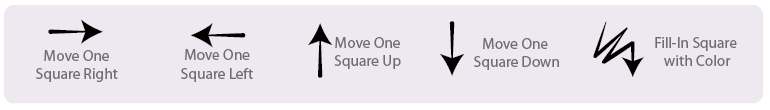 Debug 3
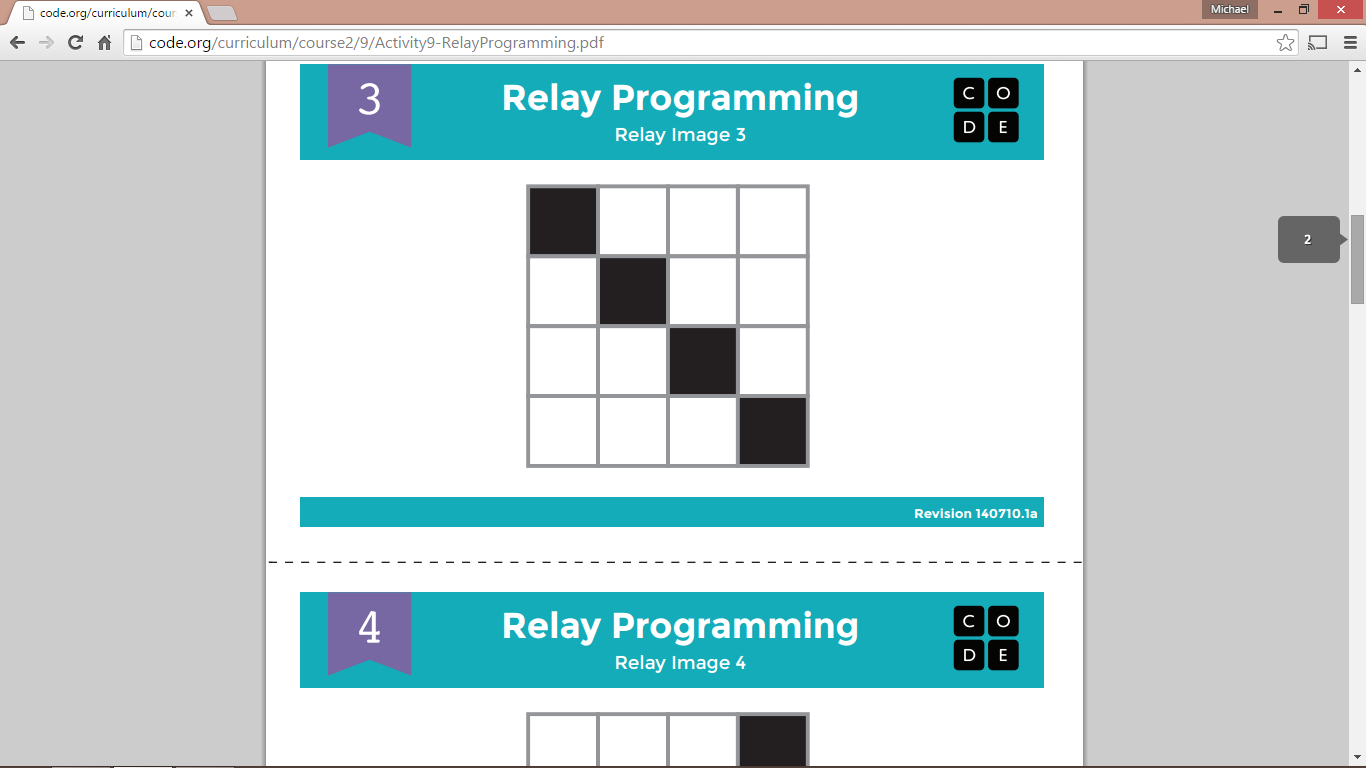 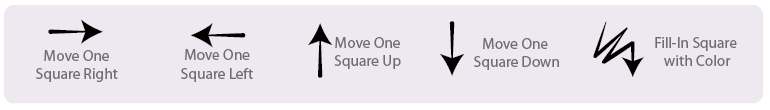 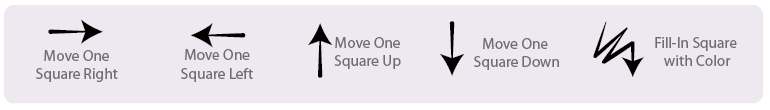 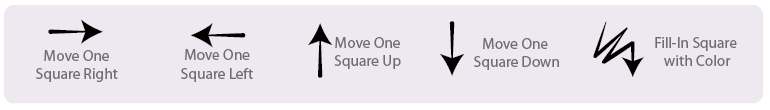 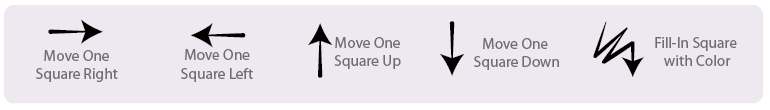 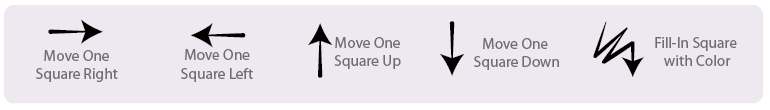 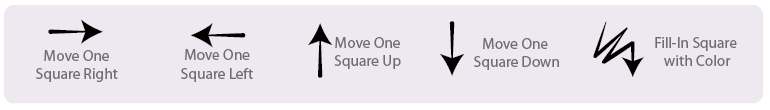 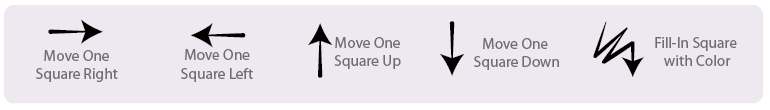 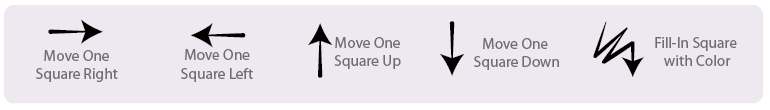 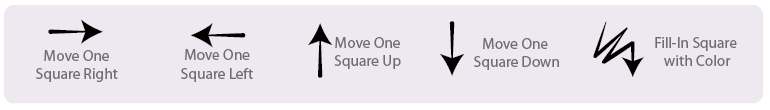 Debug 3 - Answer
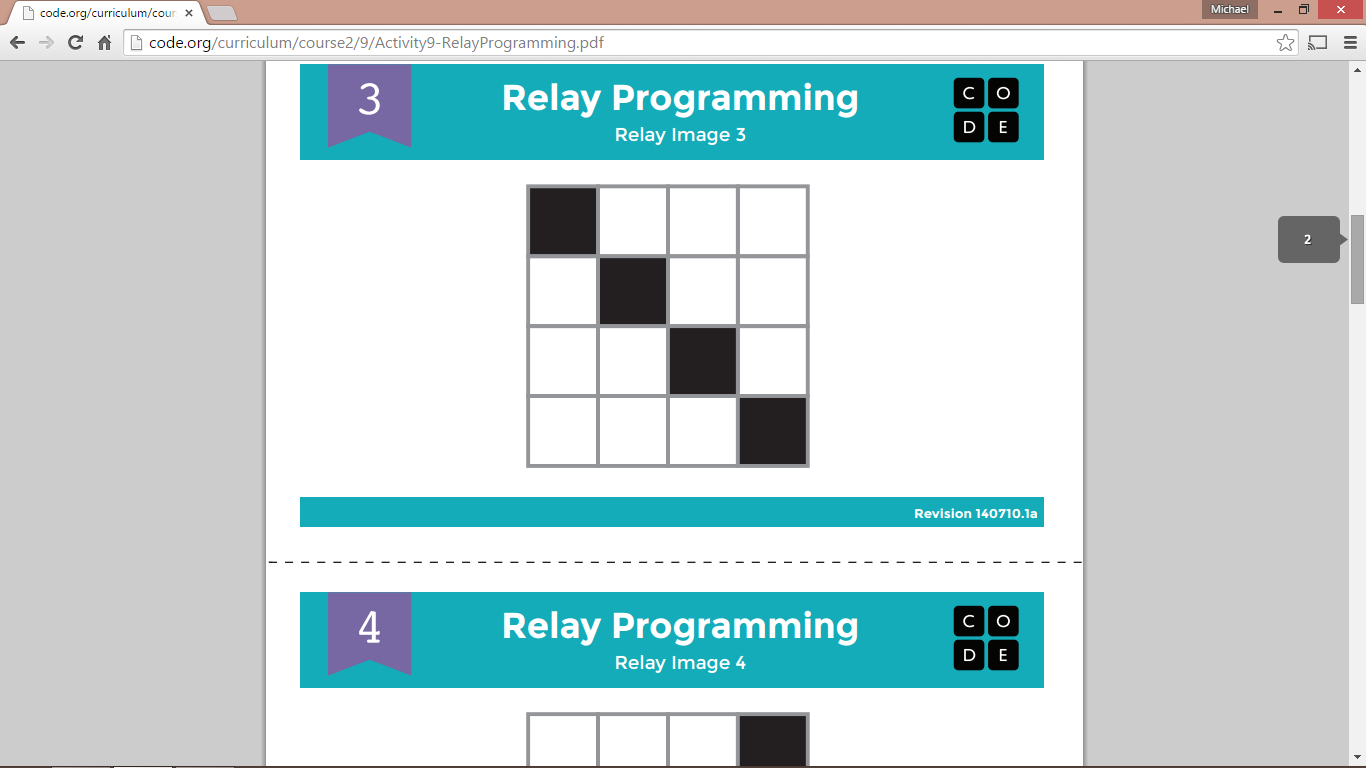 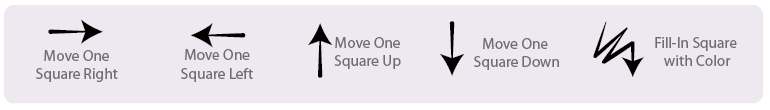 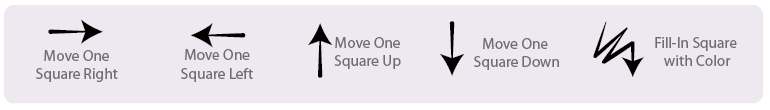 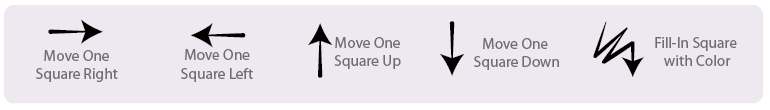 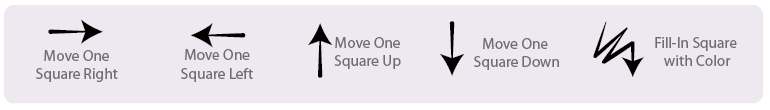 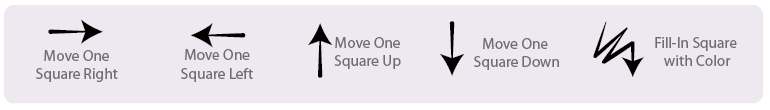 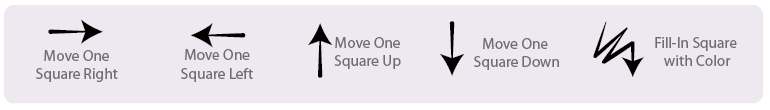 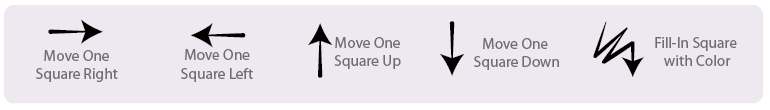 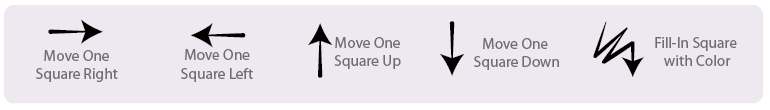 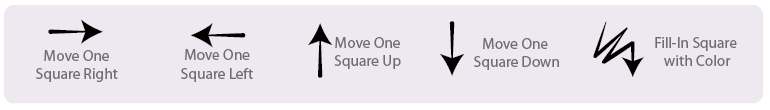 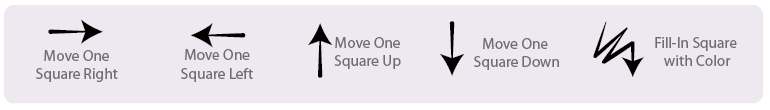 Debug 4
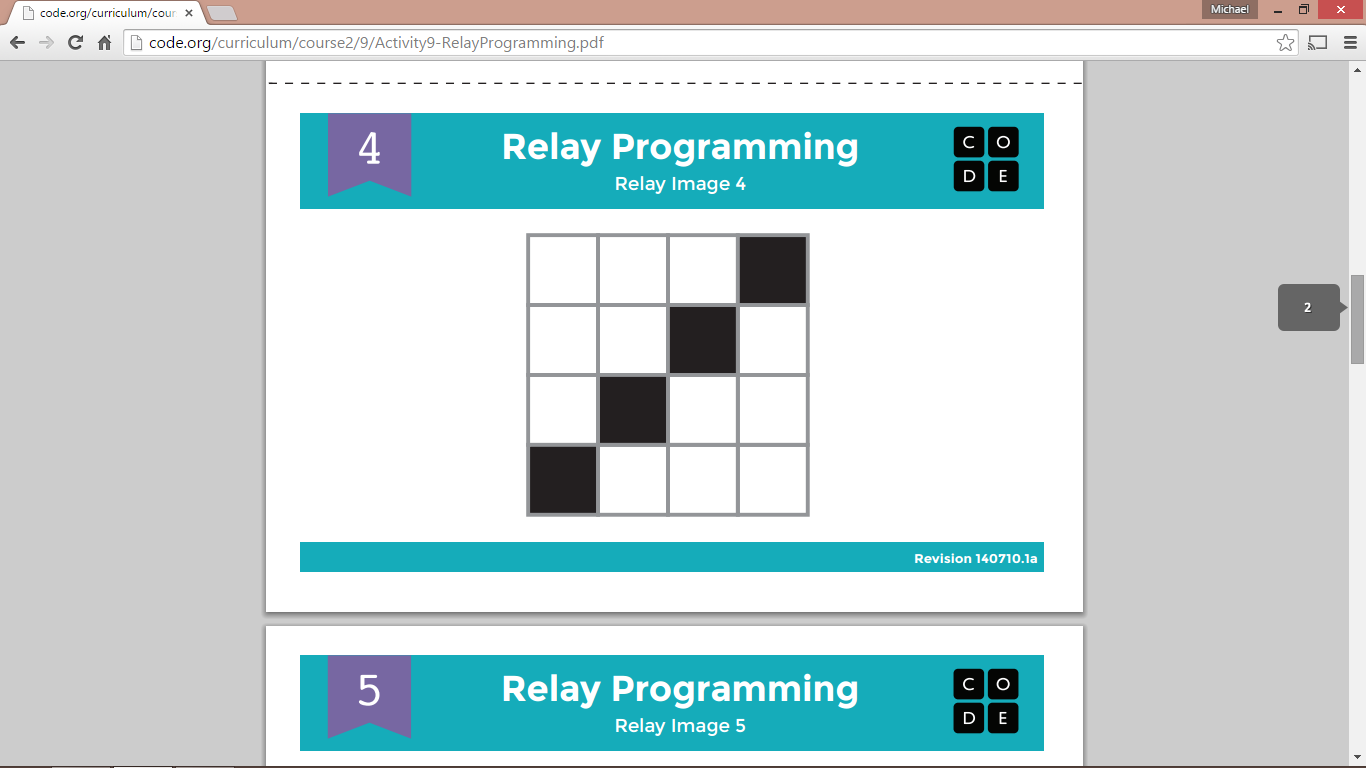 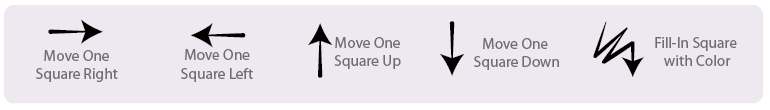 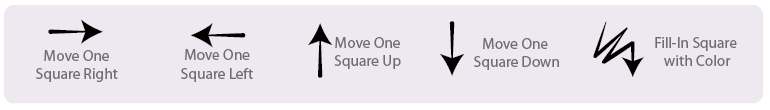 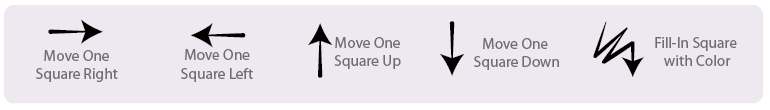 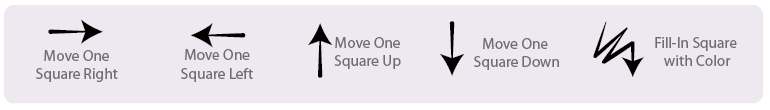 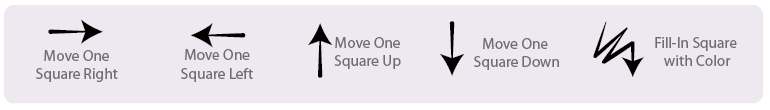 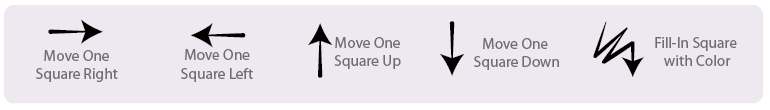 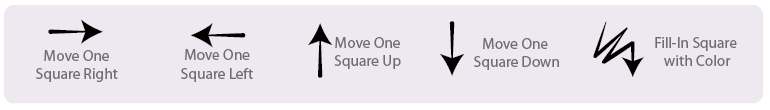 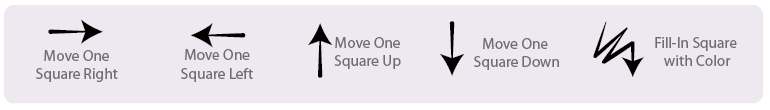 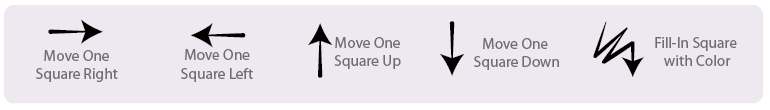 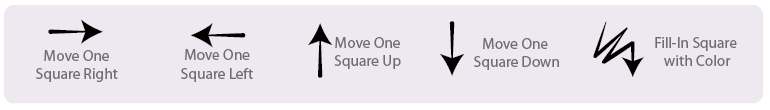 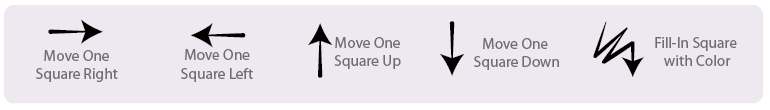 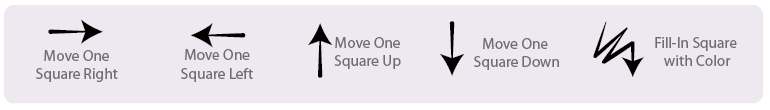 Debug 4 - Answer
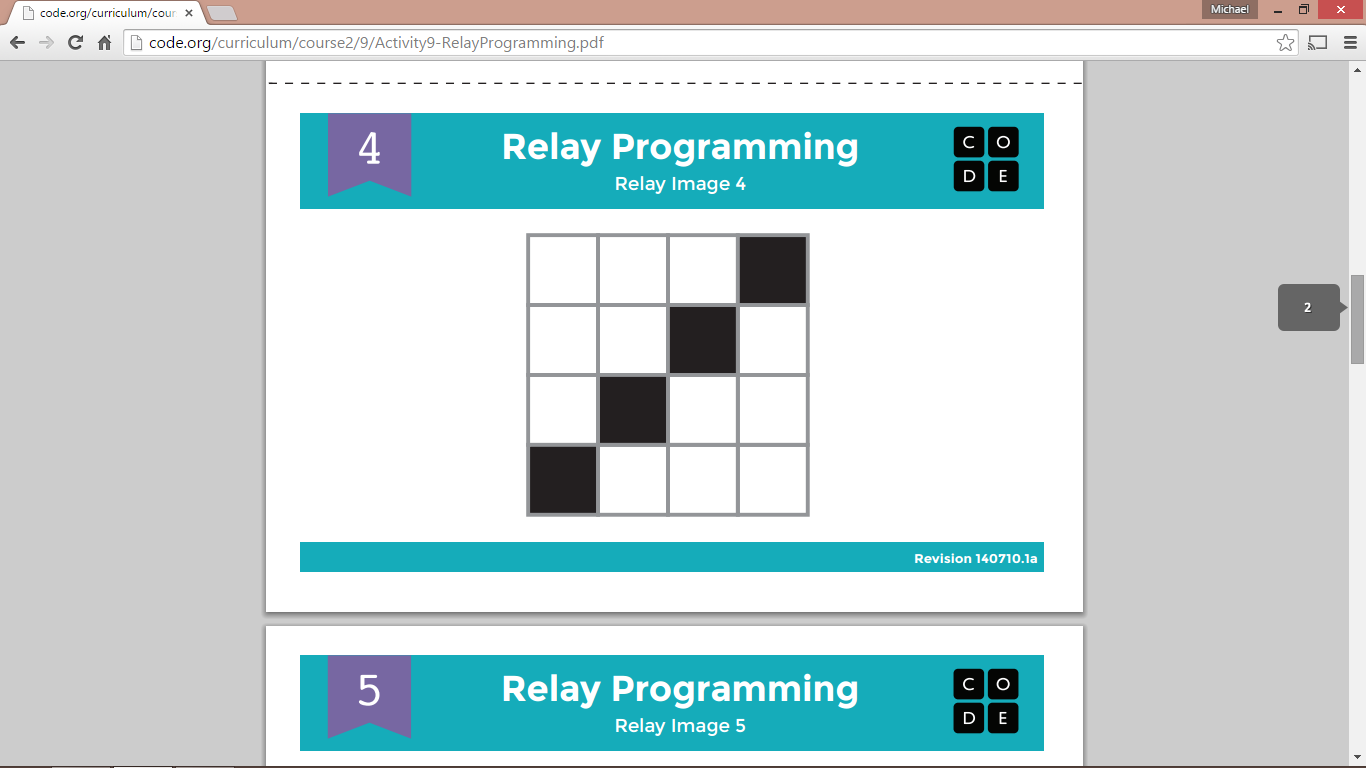 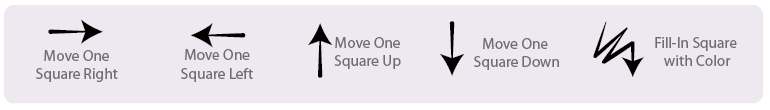 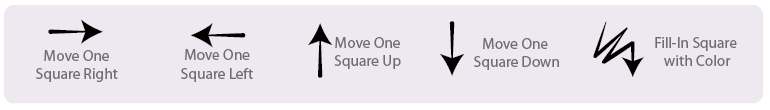 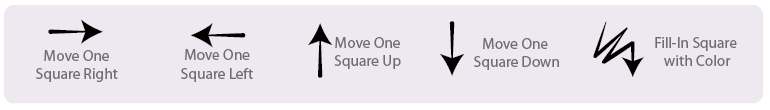 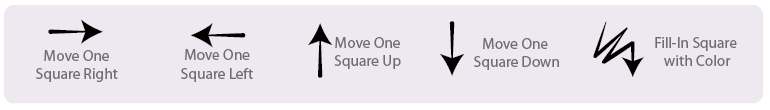 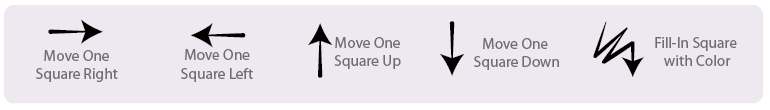 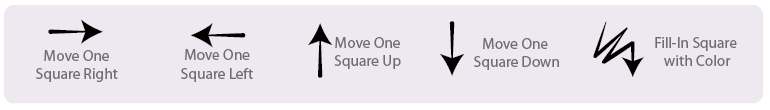 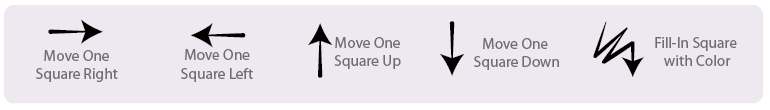 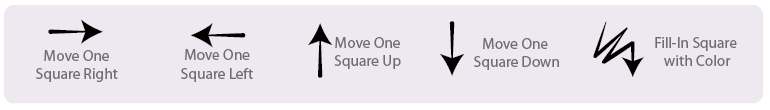 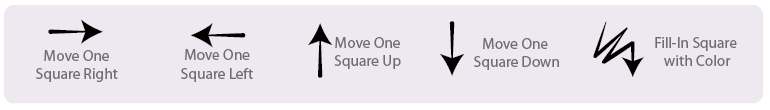 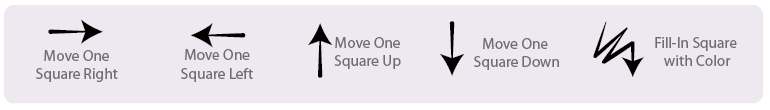 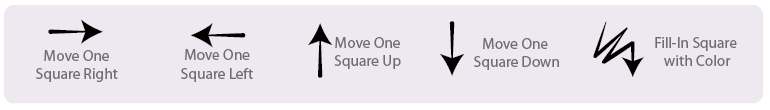 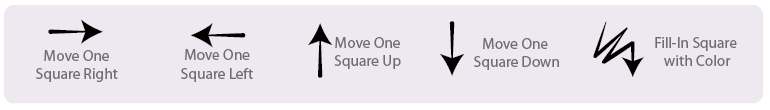 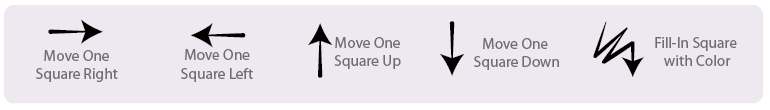 Debug 5
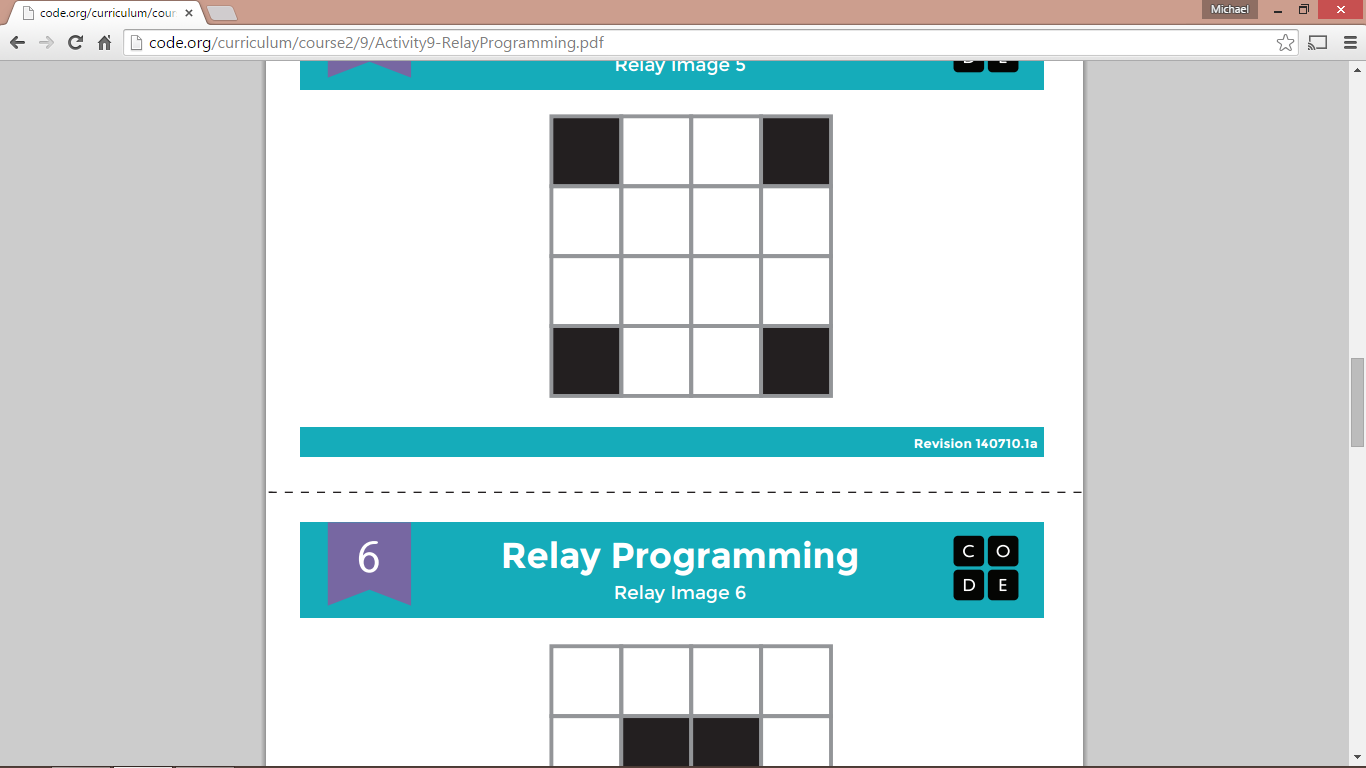 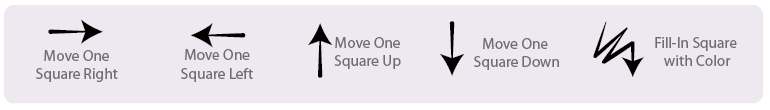 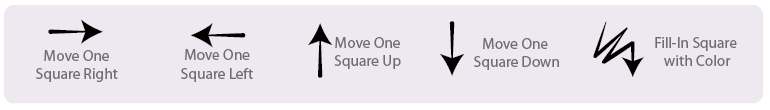 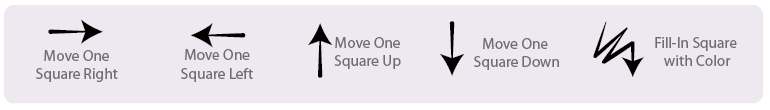 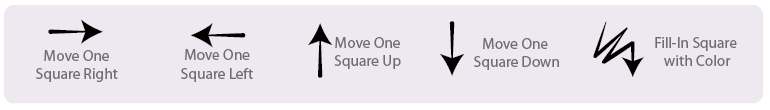 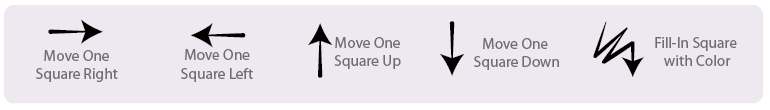 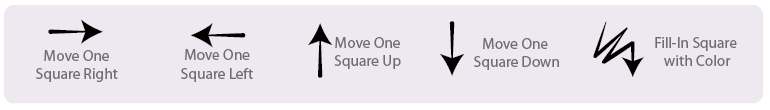 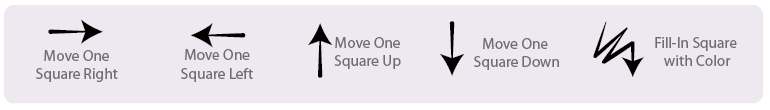 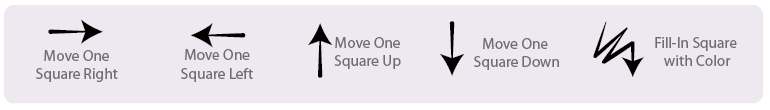 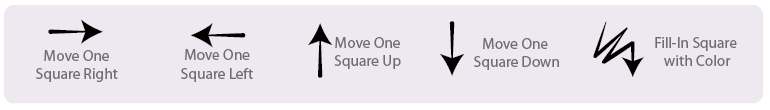 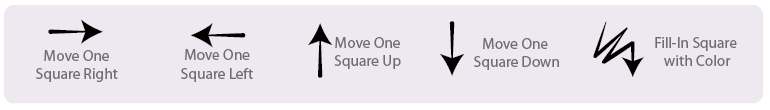 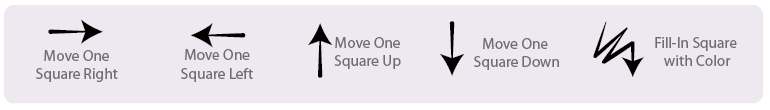 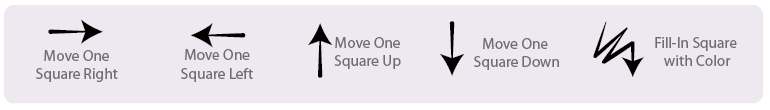 Debug 5 - Answer
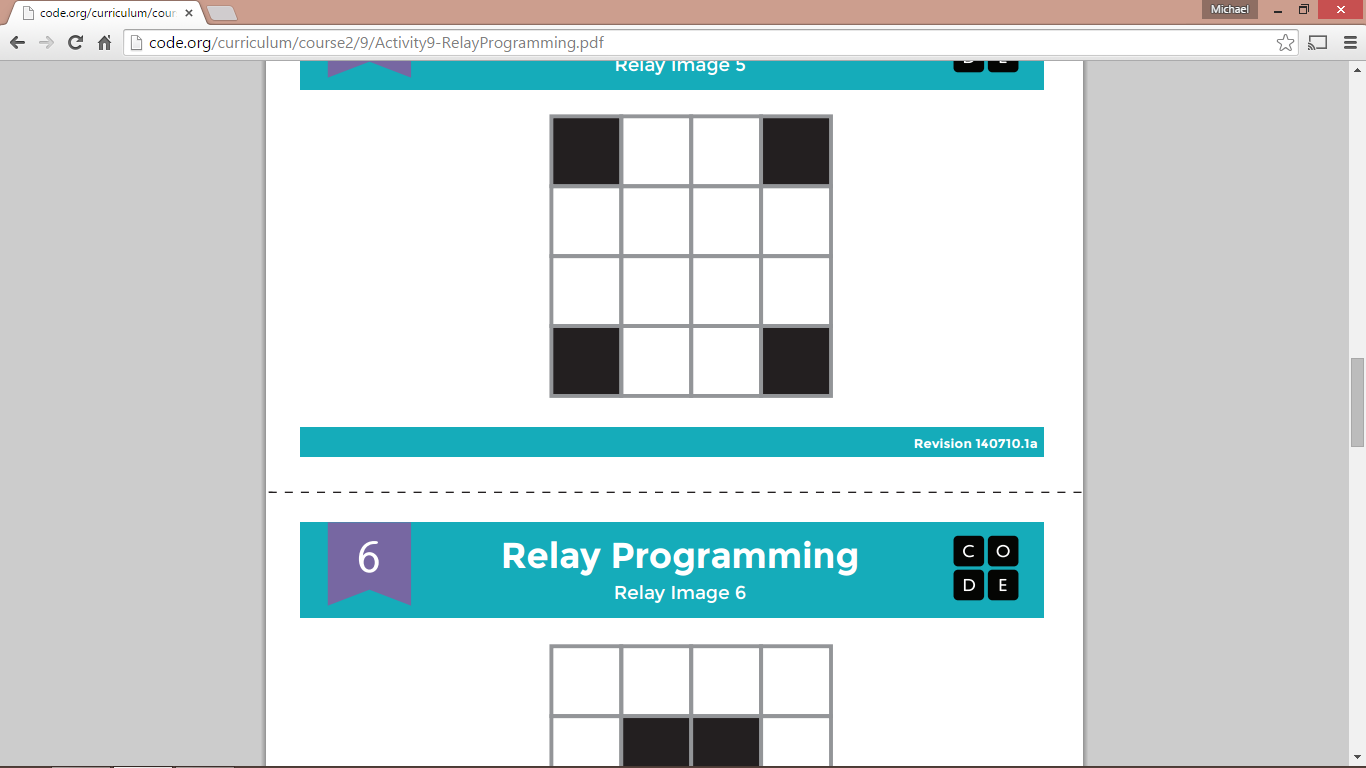 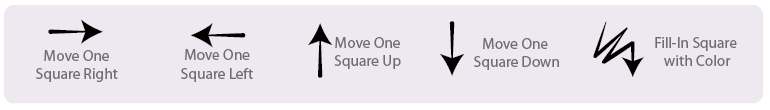 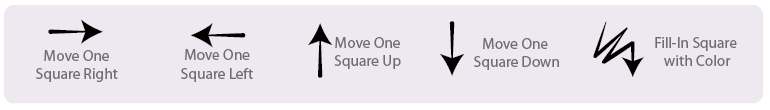 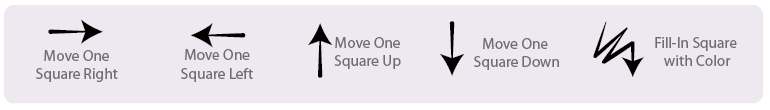 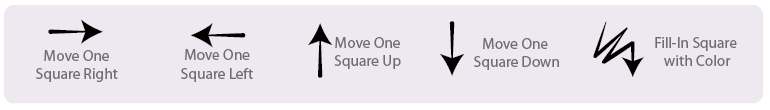 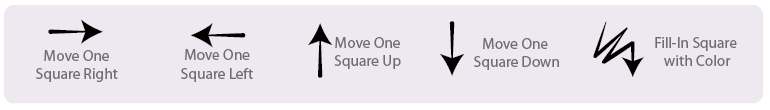 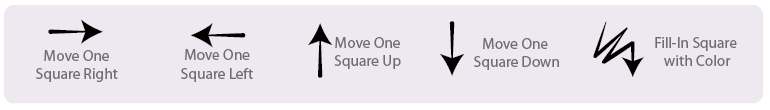 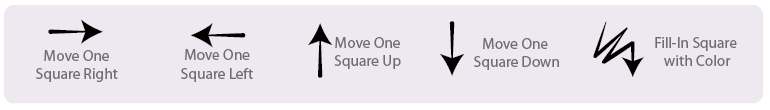 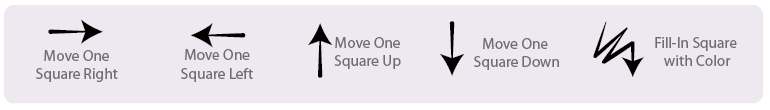 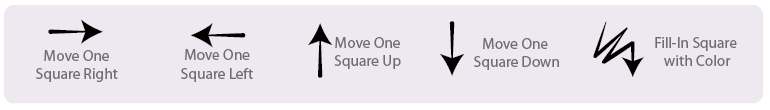 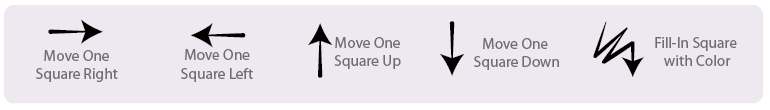 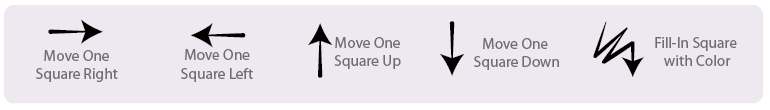 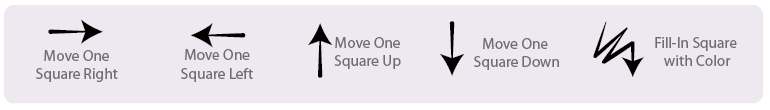 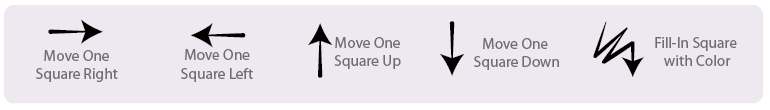 Debug 6
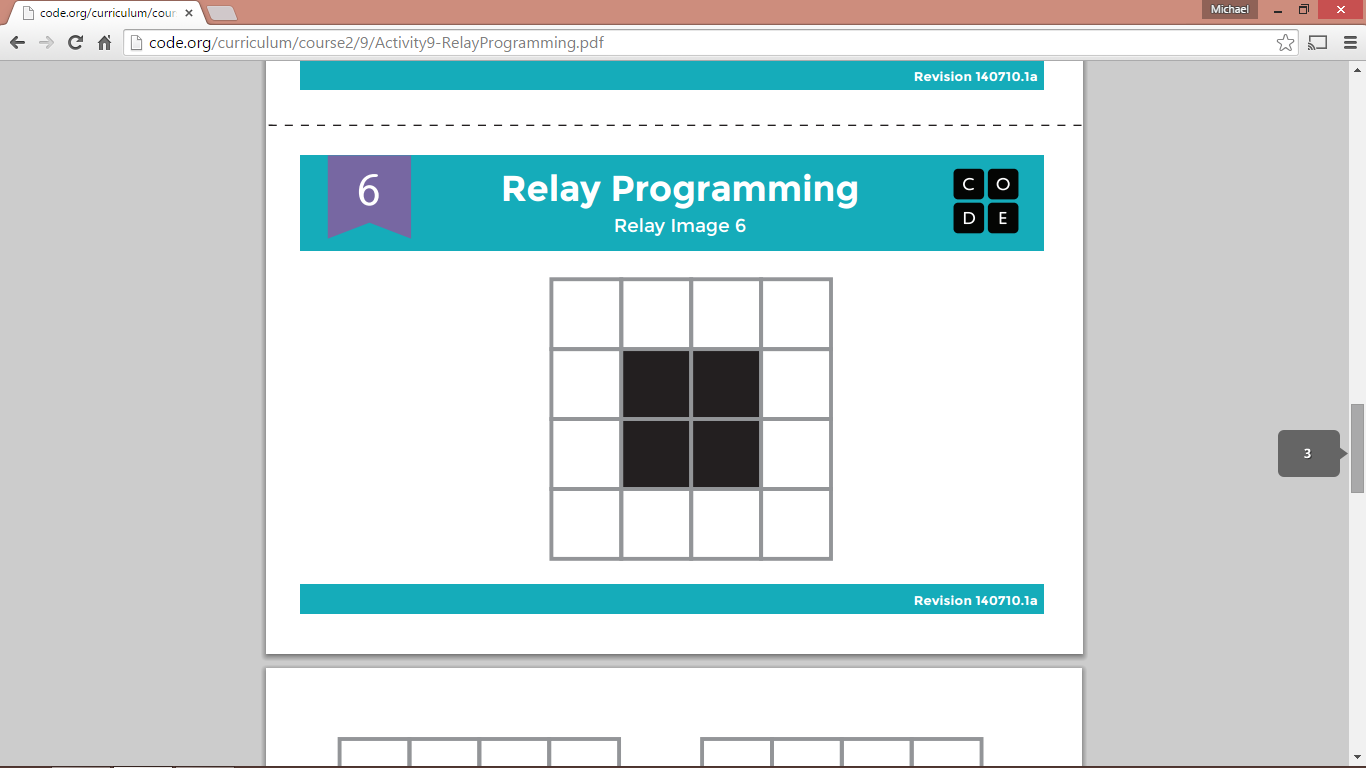 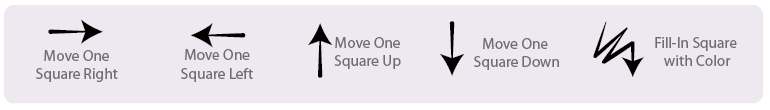 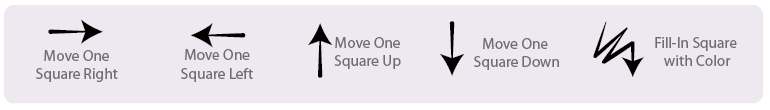 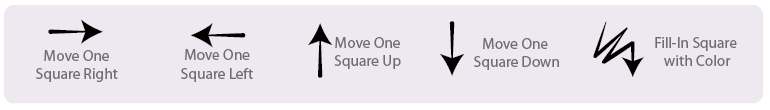 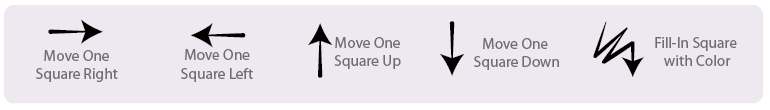 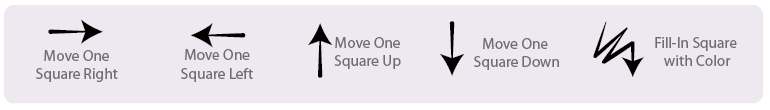 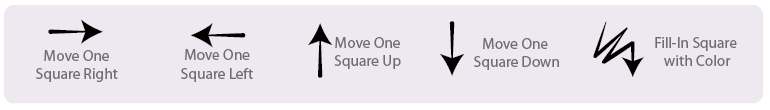 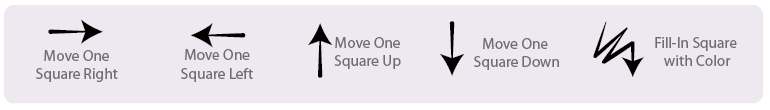 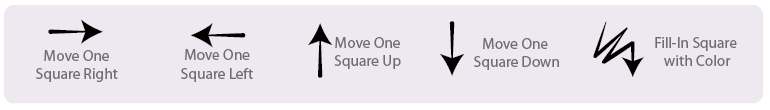 Debug 6 - Answer
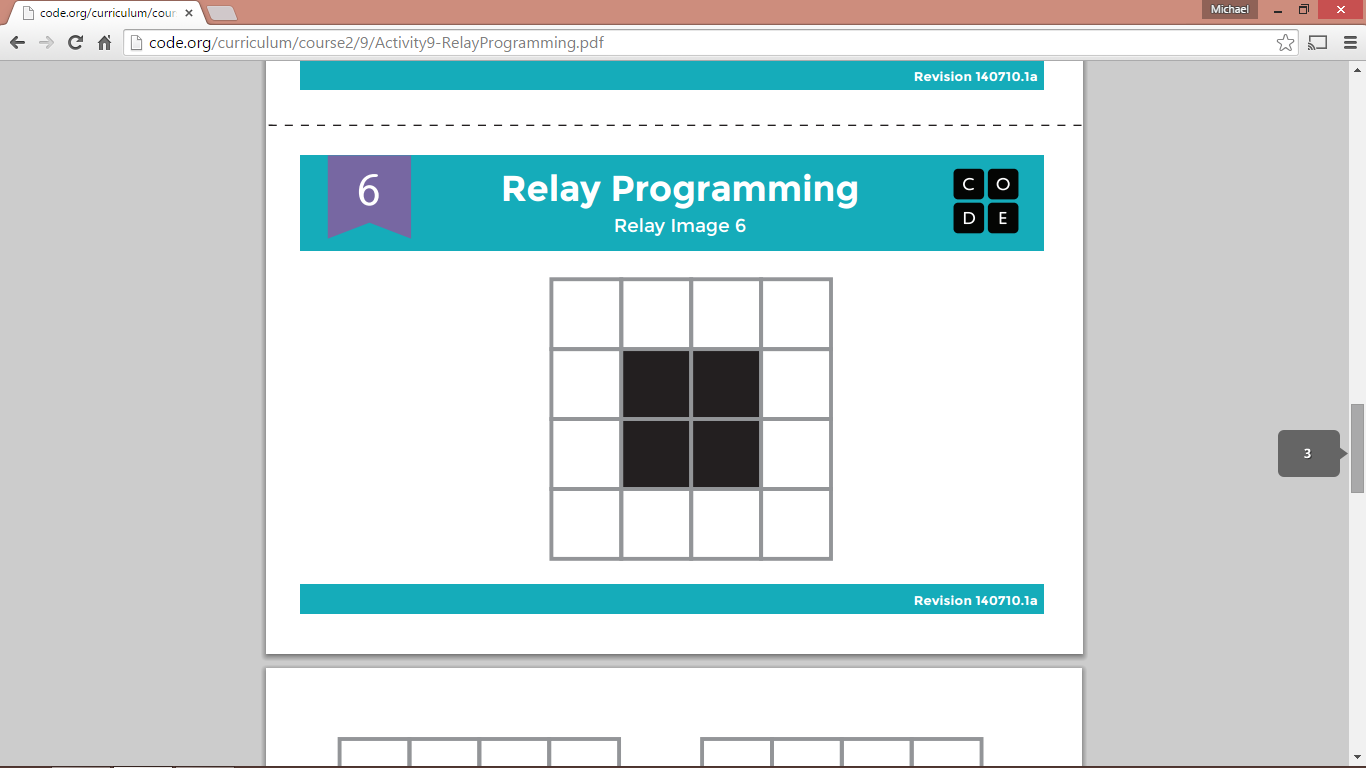 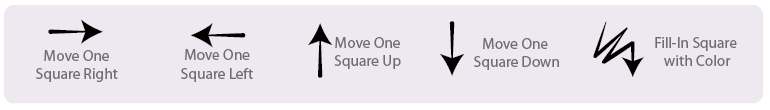 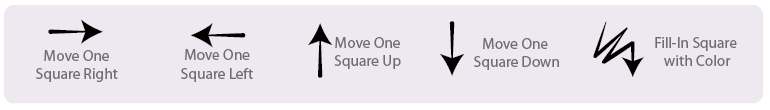 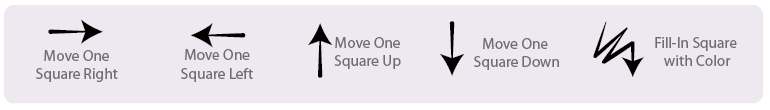 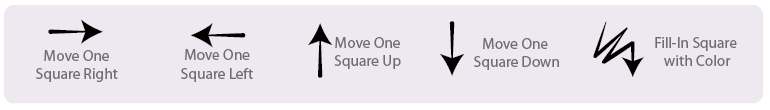 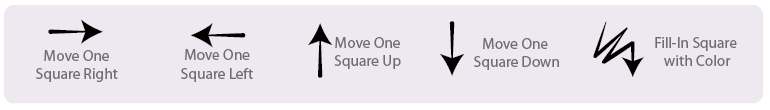 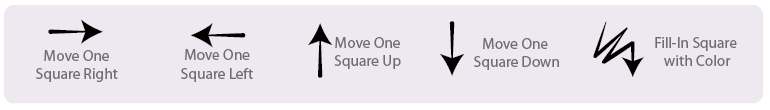 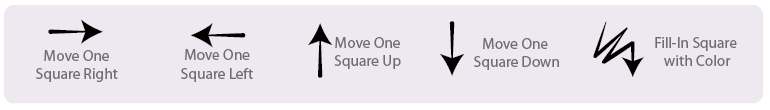 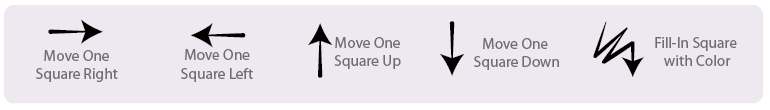 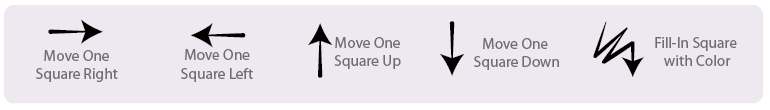 Now It’s Your Turn!
Debugging Assessment!
Turn into me when completed!
Login to computer & Code.org
Stage 9 – Answer Questions 1 & 2
Stop at Stage 10 Bee: Debugging